Техника безопасности в компьютерном классе
Выполнила: Разина Н.Ю.
План:
1. Правила поведения
2.Электромагнитные излучения
3. Вредное влияние на зрение
4.Вредное влияние на осанку
5. Вредное влияние на психику
Правила поведения
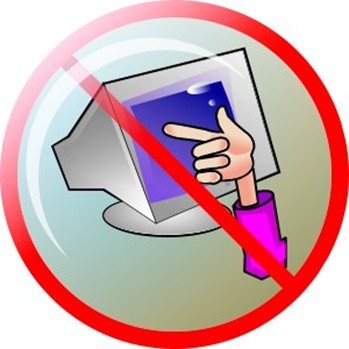 Перед началом работы необходимо:
—   убедиться в отсутствии видимых повреждений на рабочем месте;
—   разместить на столе тетради, учебные пособия так, чтобы они не мешали работе на компьютере;
—   принять правильную рабочую позу;
Правила поведения
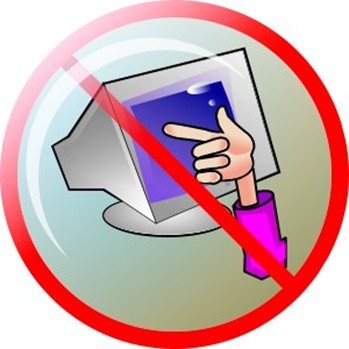 При работе в компьютерном классе категорически запрещается:
—   находиться в классе в верхней одежде;
—   размещать одежду и сумки на рабочих местах;
—   находиться в классе с едой и напитками;
—   класть книги, тетради и т.п. на клавиатуру;
—   присоединять или отсоединять кабели, трогать разъемы, провода и розетки;
—   передвигать компьютеры;
—   открывать системный блок;
—   пытаться самостоятельно устранять неисправности в работе аппаратуры;
—   перекрывать вентиляционные отверстия на системном блоке и мониторе;
—   удалять или перемещать чужие файлы;
—   устанавливать и запускать компьютерные игры;
—   использовать Интернет-ресурсы неучебного назначения
Электромагнитные излучения
Современные ЖК мониторы практически не дают излучения, в отличии от боковых и задних стенок системного блока и поэтому не стоит их ставить вплотную к пользователю.
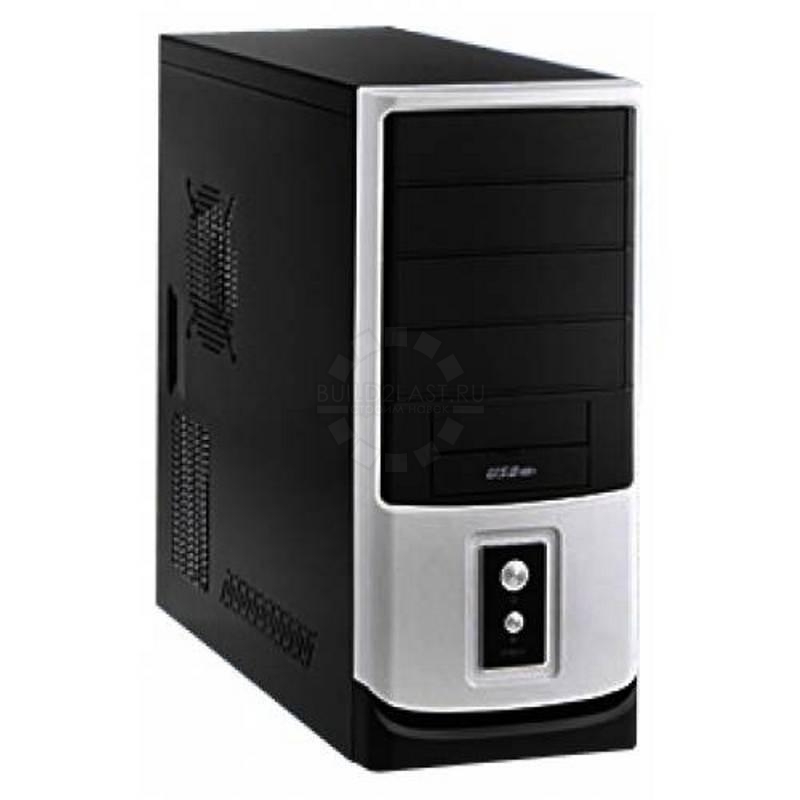 Вредное влияние на зрение
Можно уменьшить за счет высокого качества монитора и гимнастики для глаз.
Расстояние от глаз пользователя до монитора должно составлять 50-70 см.
Рабочее место должно быть достаточно освещено
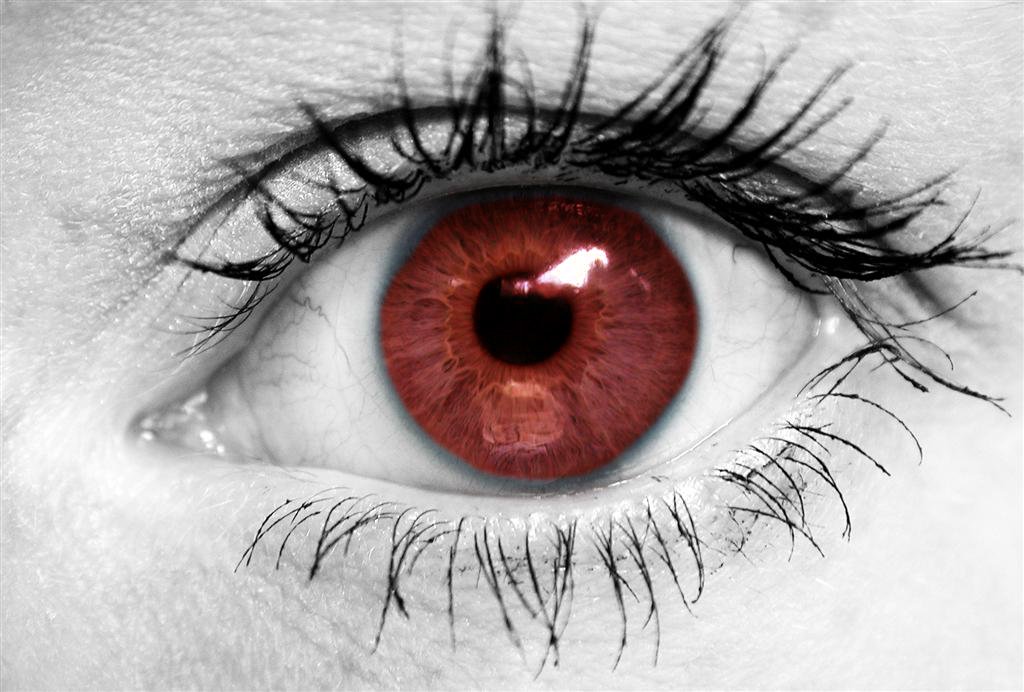 Вредное влияние на осанку
Рабочий стол и посадочное место должны иметь такую высоту, чтобы уровень глаз находился чуть выше центра монитора.
Клавиатура должна располагаться так, чтобы пальцы рук располагались на ней свободно, без напряжения.
 при работе с мышью рука не должна находиться на весу. Локоть или хотя бы запястье должны иметь твердую опору.
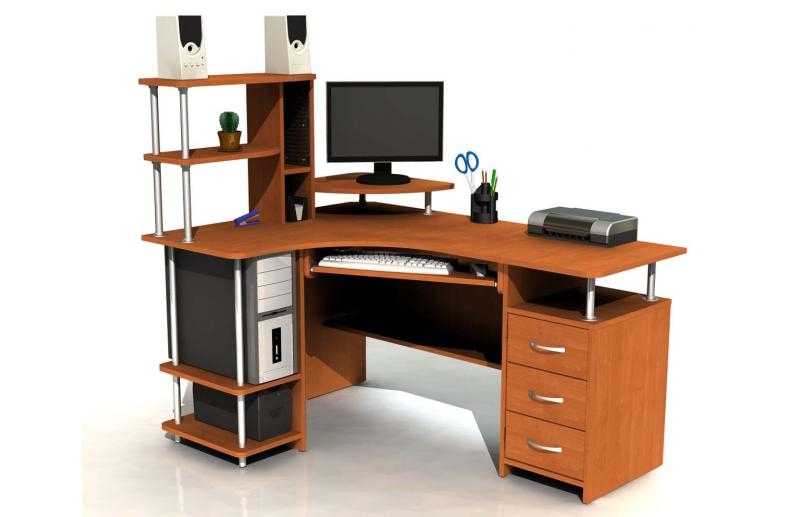 Вредное влияние на психику
Главное это контроль окружающих и самоконтроль.
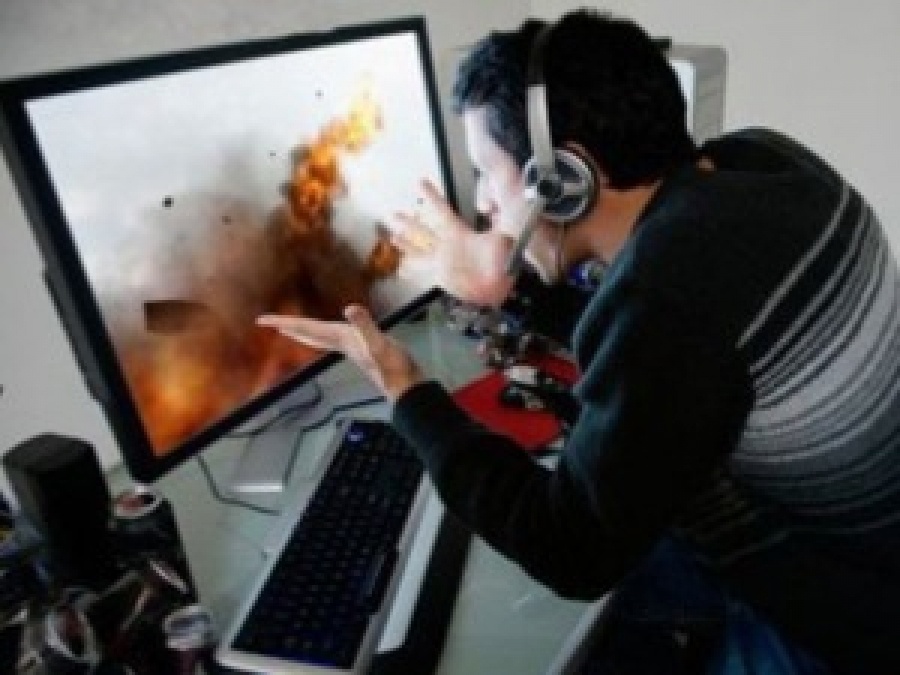 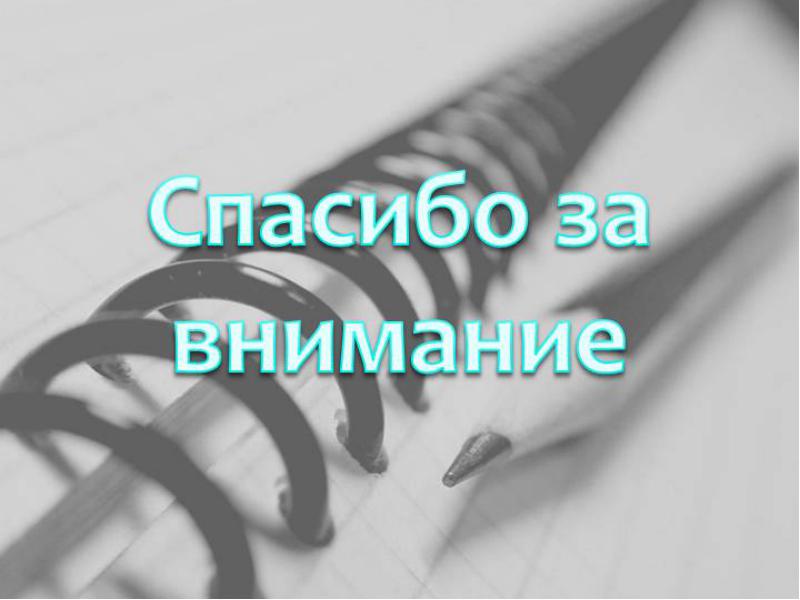